USPS Proposed
Pricing Overview




October 2016
Market Dominant Price Change
Overview
First-Class Mail®
USPS Marketing Mail®
Periodicals®
Package Services
Extra Services
Promotions
2
Total average increase of ~0.871%* on Market Dominant products

The Price Cap

CPI:  0.871%
Based on Consumer Price Index 
PRC formula uses a moving average of CPI data*
All classes had varying degrees of banked authority**

*Note: Cap authority is cumulative for the entire period when it has been more than 12 months since the last price change
**Note: First-Class and USPS Marketing Mail have less CPI Cap due to promotions filings, Retail Parcels 0–3 ounce price increase in August, and First Class Mail International Inbound UPU rates.
3
*Note:  Move Update and Competitive filings are TBD
4
DISCUSSION DRAFT
Full Service IMb Incentives Remain in Place
First-Class Mail	   	$0.003

Marketing Mail 		$0.001

Periodicals			$0.001

BPM Flats			$0.001
5
First-Class Mail
~0.8% overall increase
 First-Class stamp price moves to 49 cents
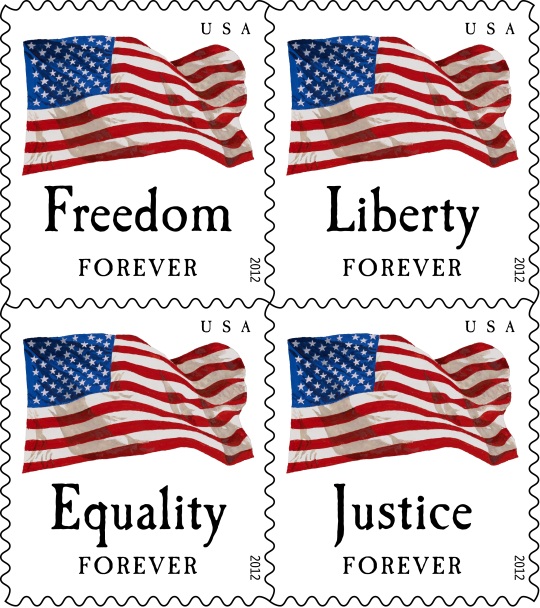 * Does not include International Inbound
6
Key First-Class Mail Single-Piece Prices
7
Key First-Class Mail Bulk Prices
* Note: AADC to 5D Discount expanded from 2.3 cents to 3.0 cents, now an 84% passthrough.
8
[Speaker Notes: Title]
First-Class Mail International
No increase at this time
* Note: First-Class Mail International Global Forever Stamp remain $1.15
9
Market Dominant Classification Changes
First-Class
Eliminate 3-Digit Automation Letters for First-Class Presort
Prices have been the same since 2012
Combines the 3 Digit (L003) and AADC (L801) into the L801 AADC sortation
 
3 & 3.5 Ounces free for First-Class Commercial Letters	
One price for all commercial letters up to 3.5 ounces
Provides the ability to add content to bills and statements

Alternate Postage rebranded as Share Mail
One price tier
Marketing agreements no longer required
Both static and serialized  IMb’s allowed
Included in 2017 Earned Value promotion.
10
Market Dominant Classification Changes
Standard Mail name to change to USPS Marketing Mail
Named to influence marketers who are not in the mail

Identifies majority of the volume in the class

18 month transition
The indicia on the mail pieces should continue to display current Standard Mail abbreviations until notified by the USPS
11
USPS Marketing Mail
~0.9% overall increase
12
Key USPS Marketing Mail Commercial Origin Prices
13
Marketing Mail Automation Commercial Letters Prices
$0.026
$0.035
$0.009
$0.008
$0.032
$0.024
$0.011
$0.006
14
Marketing Mail Piece-Rate Commercial Flats Prices
$0.088
$0.083
$0.005
$0.020
$0.011
$0.007
15
Marketing Mail Pound Rate Commercial Flats Prices- 8 oz
16
Marketing Mail
Detached Address Labels (DALs) 
Price remains the same at 3.5 cents
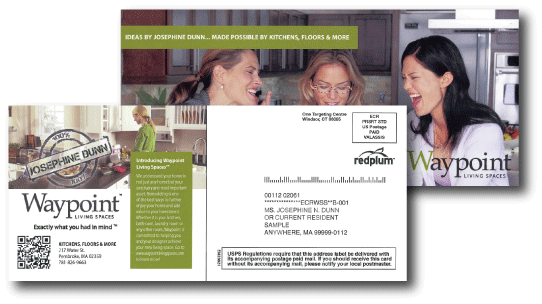 17
Key USPS Marketing Mail Nonprofit Origin Prices
18
Market Dominant Classification Changes
Marketing Mail
FSS Marketing Mail reverts to previous structure
Reverts to structure in place prior to January 2014
Carrier Route Pieces pay Carrier Route prices etc.
Prices not based on equipment used to sort – label list determine bundle and pallet makeup
Allows Operations flexibility to add or remove ZIPS without impacting prices

Encourage more Carrier Route Bundles on 5-Digit Pallets in non-FSS zones
Wider incentives to prepare more direct pallets of CR volume
Wider incentives to enter those pallets at DDU
19
Market Dominant Classification Changes
Marketing Mail
Eliminate 3-Digit Automation Letters presort level for Standard Mail Presort
Prices have been the same since 2012
Combines the 3 Digit (L003) and AADC (L801) into the L801 AADC sortation

Simplify Marketing Automation Letters by eliminating the per pound rate between 3.3 and 3.5 ounces
Simplifies Marketing Mail Letters

Increase Marketing Mail flats piece price weight break from 3.3 to 4.0 ozs.
Allows mailers to add weight in order to add value to mail piece
20
Market Dominant Classification Changes
Marketing Mail
Adjust Marketing Mail Forwarding fee to two decimal places
Fixes 3 decimal problem in systems

Simplify Simple Samples
Reduces 6 pricing tiers to 2 pricing tiers
21
On average, large circulation publications will pay 0.5 to 3 percent less in postage due to this price change.  

On average, heavier weight mailers will also see their postage decline around 0.5 percent to 1 percent.  

On average, large Nonprofits mailers will see changes in their prices from 0.9 percent increases to declines of 3.3 percent.  

On average, smaller, low circulation publications (less than 150 thousand per issue) will see above average increases due to small circulation and lighter weight pieces.
22
Market Dominant Classification Changes
Periodicals
FSS pricing structure for Periodicals reverts to previous structure
Reverts to structure in place prior to January 2014
Carrier Route Pieces pay Carrier Route prices etc.
Prices not based on equipment used to sort – label list determine bundle and pallet makeup
Allows Operations flexibility to add or remove ZIPS without impacting prices
23
Package Services
~1.0% overall increase
24
Market Dominant Classification Changes
Package Services
FSS Bound Printed Matter reverts to structure in place in 2014
Carrier Route and Presorted
FSS prep continues to be required
25
Extra Services
~2.5% overall increase
26
Market Dominant Classification Changes
Special Services
Combine Permit for Outbound/Return Shipping Products

Eliminate fees for Inbound/Outbound Commercial Competitive Shipping Products

Redesign COD to provide only Hold-for-Pickup delivery
27
Calendar 2016
APRIL       MAY        JUNE
JULY       AUG       SEPT
FEB
MARCH
JAN
OCT         NOV          DEC
FIRST-CLASS MAIL®
Earned Value
ENDED
Registration
February 15 –March  31
Promotion  Period (3 months)   
April 1 – June 30
Personalized Color Transpromo
Promotion Period (6 months) 
July 1 – December 31
Registration
May 15 - December 31
STANDARD MAIL® AND FIRST-CLASS MAIL
Emerging and Advanced Technology/Video In Print
ENDED
Promotion Period (6 months)
March 1 – August 31
Registration
January 15 – August 31
STANDARD MAIL
Tactile, Sensory & Interactive Mailpiece Engagement
ENDED
Registration
January 15 – August  31
Promotion Period  (6 months)
March 1 – August 31
Mobile Shopping
Promotion  Period  (6 months)
July 1 – December 31
Registration
May 15 – Dec 31
Calendar 2017
PRC approved as of June 16, 2016
APRIL – MAY - JUNE
OCT – NOV - DEC
JULY – AUG - SEPT
JAN – FEB - MARCH
NOV – DEC 2016
FIRST-CLASS MAIL
Earned Value
Registration
Nov 15 -
Dec 31, 2016
Promotion  Period (6 months)   
January 1 – June 30
Color Transpromo
*Registration closes Dec. 31, 2016
Promotion Period (6 months) 
July 1 – December 31
Registration
May 15 - Dec 31
MARKETING AND FIRST-CLASS MAIL
Emerging & Advanced Technology
Registration
Jan 15 – Aug 31
Promotion Period (6 months)
March 1 – August 31
MARKETING MAIL
Tactile, Sensory & Interactive Engagement
Registration
Dec 15 – July 31
Promotion Period  (6 months)
February 1 – July 31
Direct Mail Starter
Registration
March 15 – July 31
Promotion Period (3 months)
May 1 – July 31
Mobile Shopping
Promotion  Period  (5 months)
August 1 – December 31)
Registration
June 15 – Dec 31
2017 Promotions

Earned Value (First Class Mail)
    5 cents per piece credit for all Business Reply Mail or Courtesy Reply
     Mail pieces  received. Alternate Postage aka Share Mail also 
     included in this year’s promotion
Color Transpromo (First Class Mail)
	A 2% discount provided for mail that uses variable color printing and personalized color messaging on bills and statements (New participants only need to meet the color criteria)
Tactile, Sensory & Interactive Mailpiece Engagement (Marketing Mail)
	Receive a 2% discount when using specialty inks, sensory elements, textural papers, and or other dimensional interactive elements on the mailpiece
Review Program Requirements documents for complete participation instruction.
30
2017 Promotions

Emerging & Advance Technology (1C & Marketing Mail) 	
	Get a 2% discount on mailpieces that use Near Field Communication (NFC), “enhanced” Augmented Reality, Video in Print & Beacon technology.  Also, new this year, Virtual Reality, Digital to Direct Mail & other developing technologies may also qualify! 
Direct Mail Starter – NEW (Marketing Mail)
	This promotion offers a 5% discount to new mailers on up to 10,000 mailpieces that include , at a minimum a QR Code that leads to a mobile optimized website
Mobile Shopping (Marketing Mail)
	Receive a 2% discount on Standard Mail mailpieces with a barcode or other mobile-enabled technology that leads to a mobile-optimized shopping website
Review Program Requirements documents for complete participation instruction.
31
Resources
Online
Postal Explorer® ─ pe.usps.com
Current and new prices
Including downloadable price files in excel and CSV formats

Federal Register notices

Domestic Mail Manual & International Mail Manual


DMM® Advisory ─ posted on Postal Explorer, also special e-mail updates
32
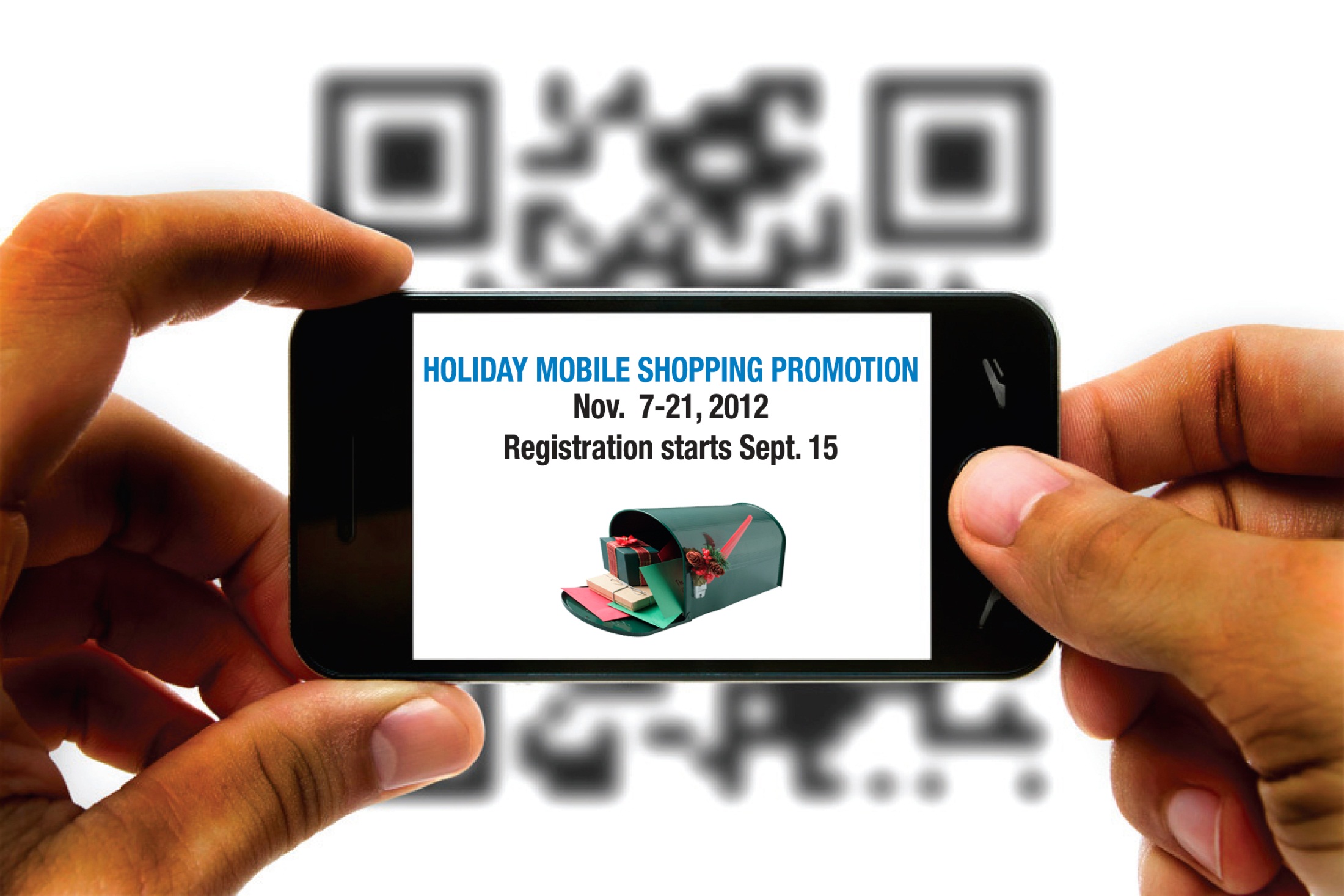 Questions?
33